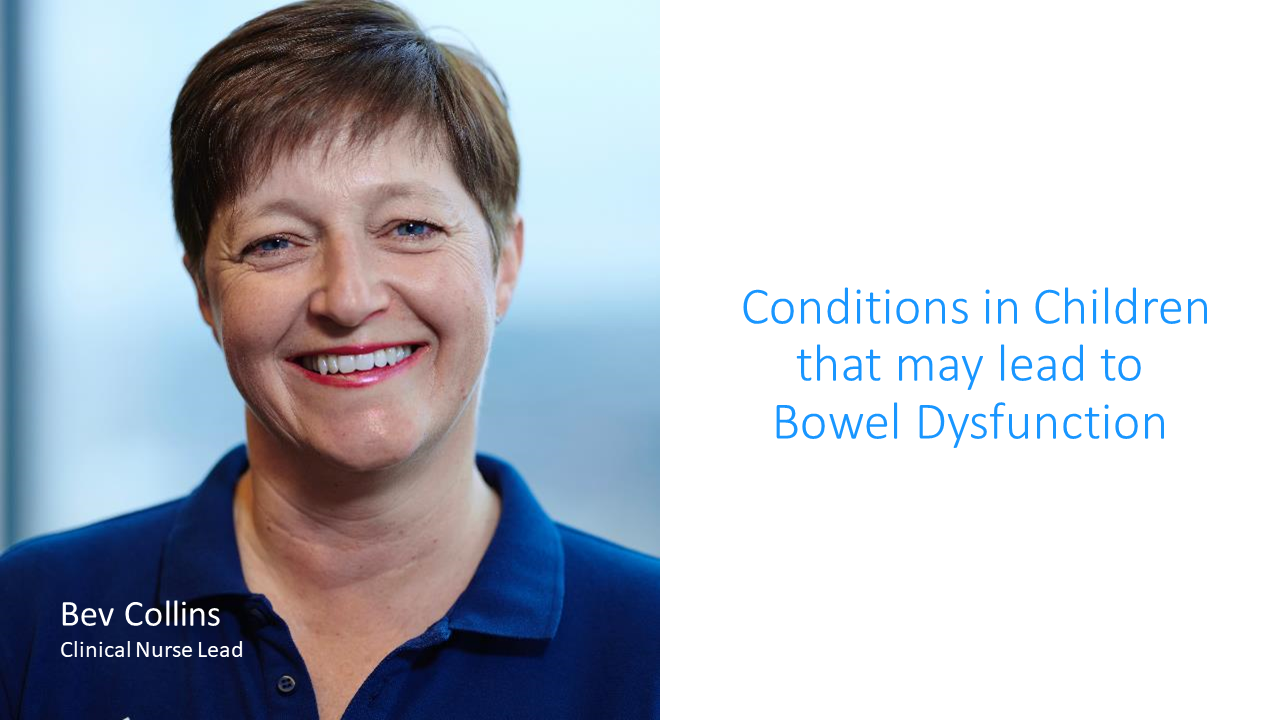 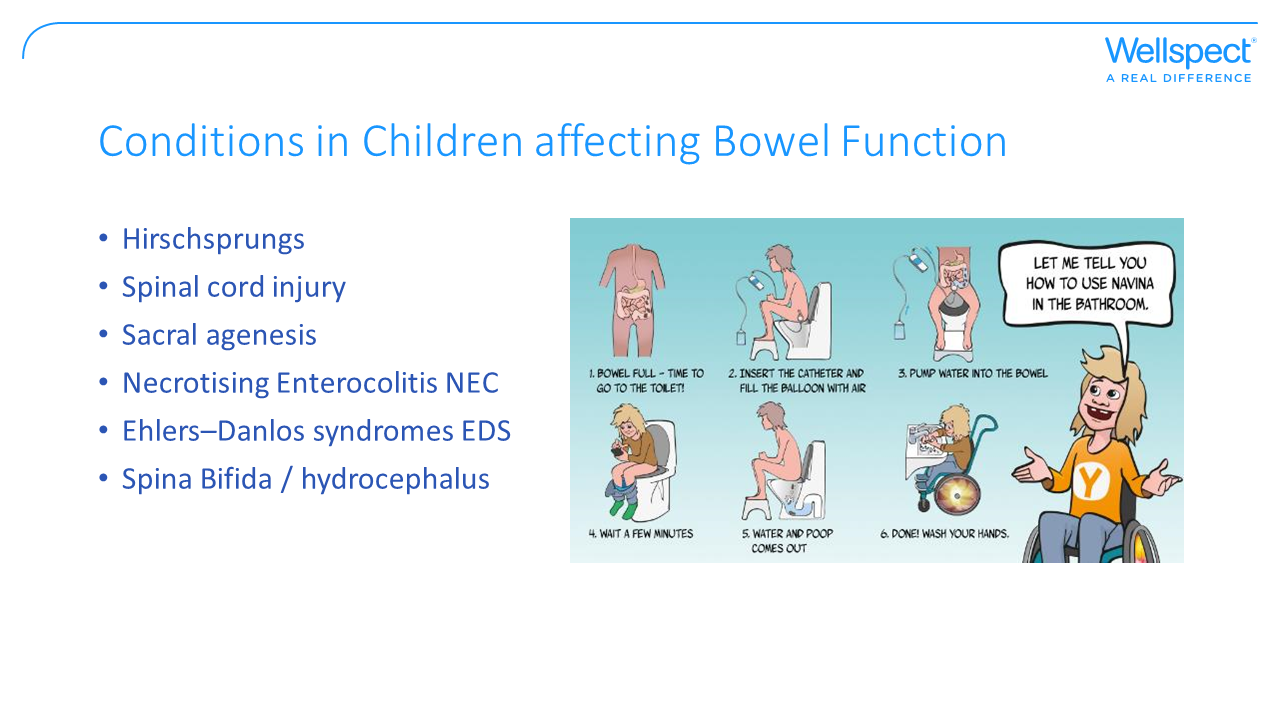 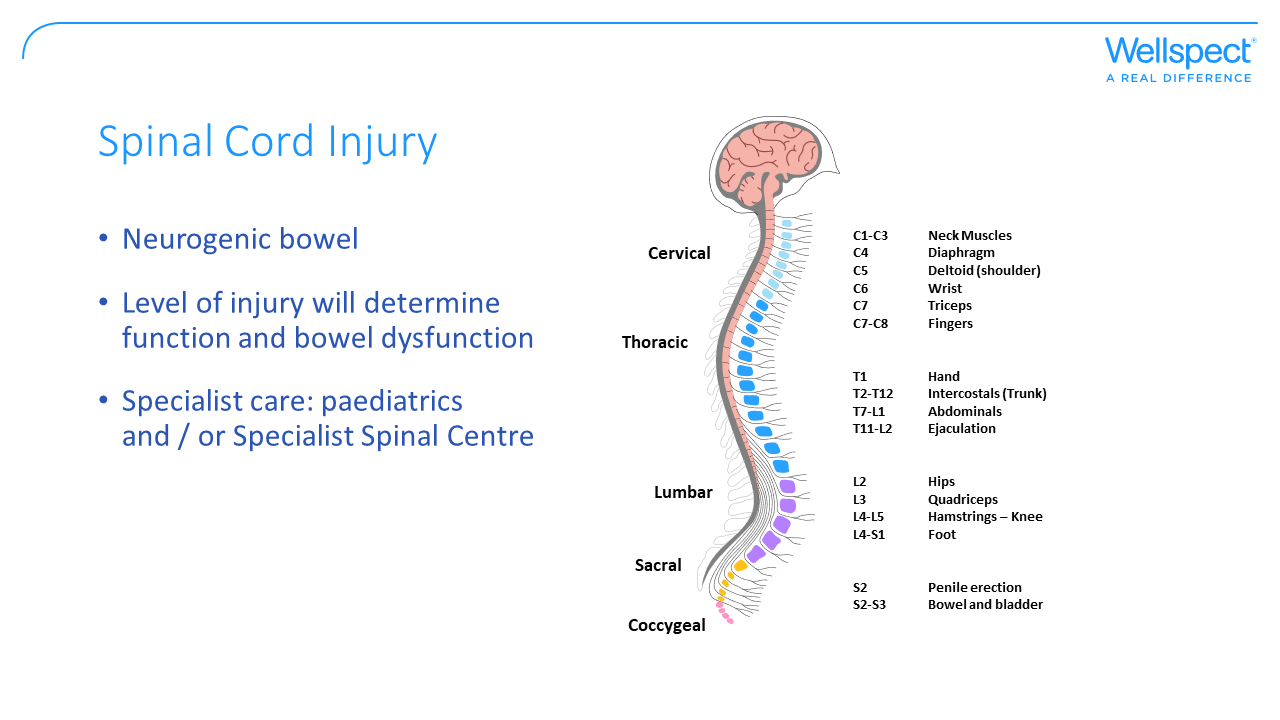 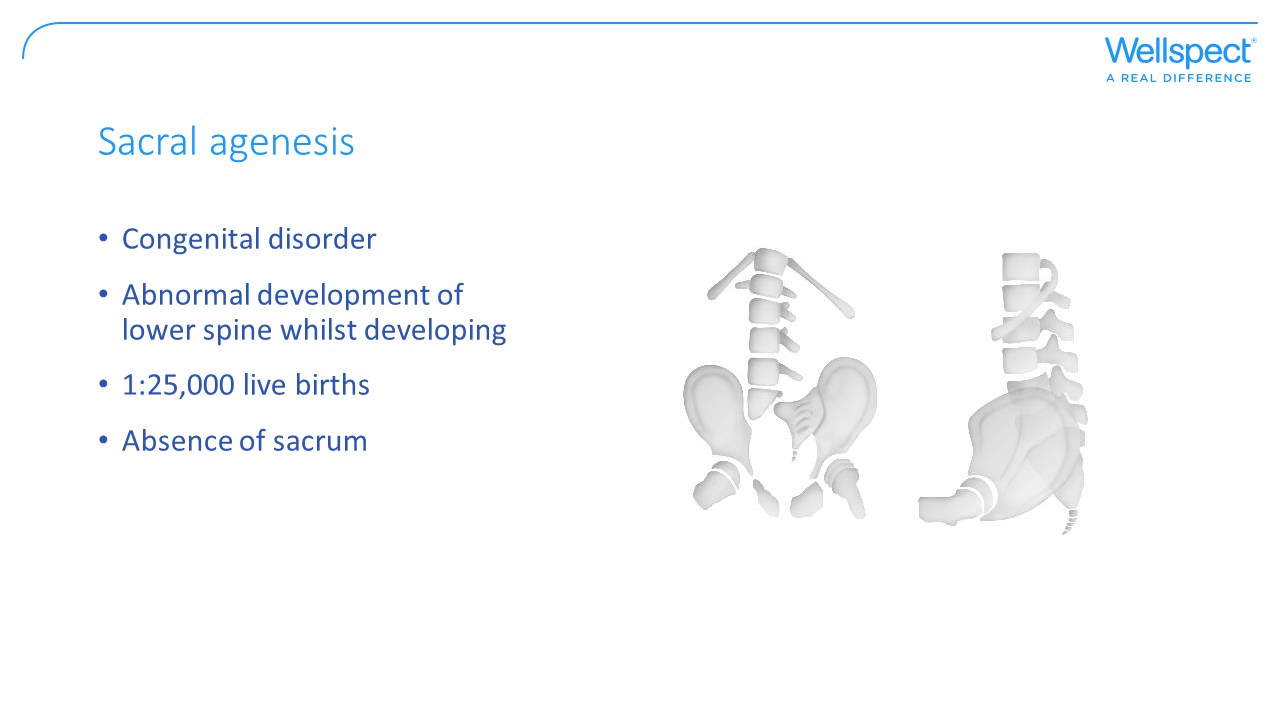 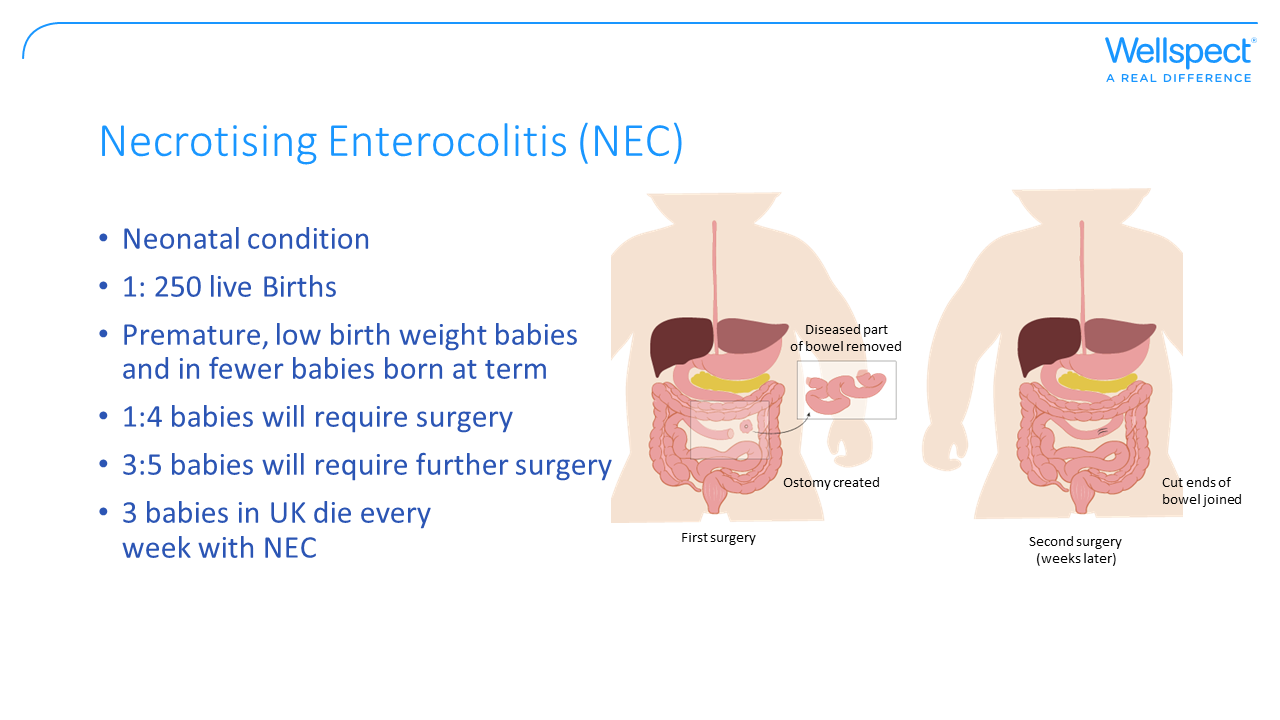 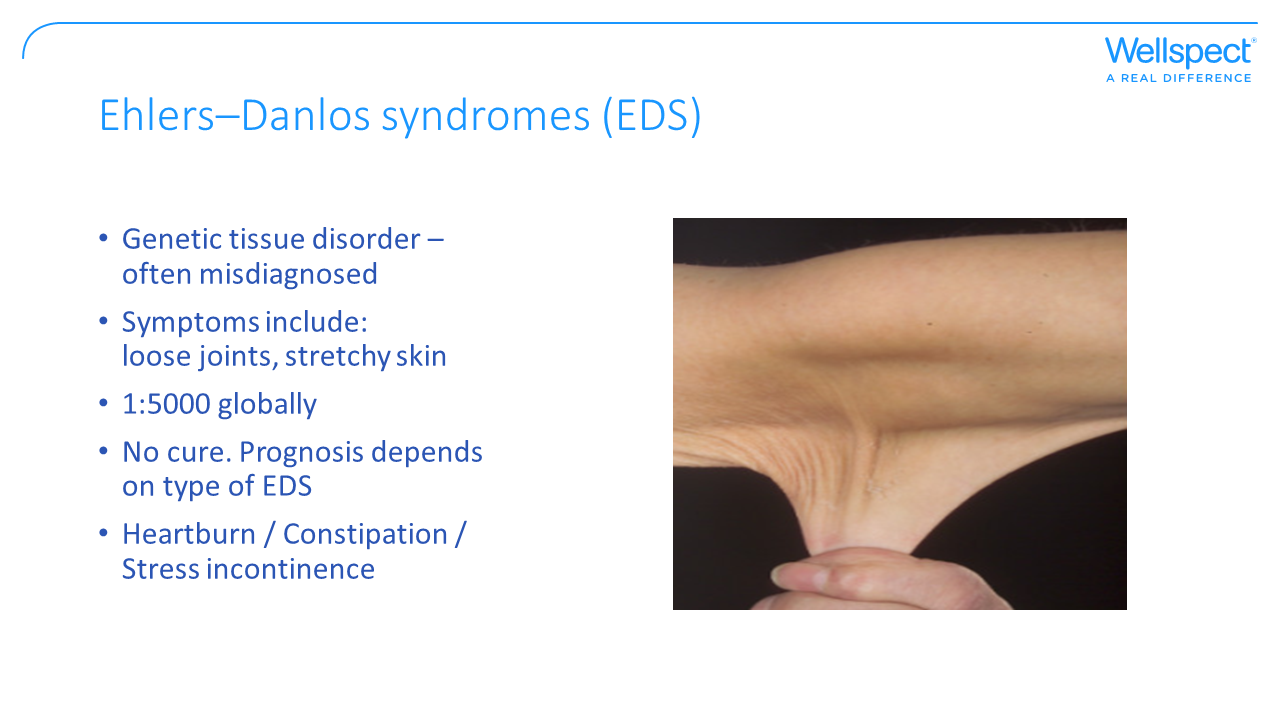 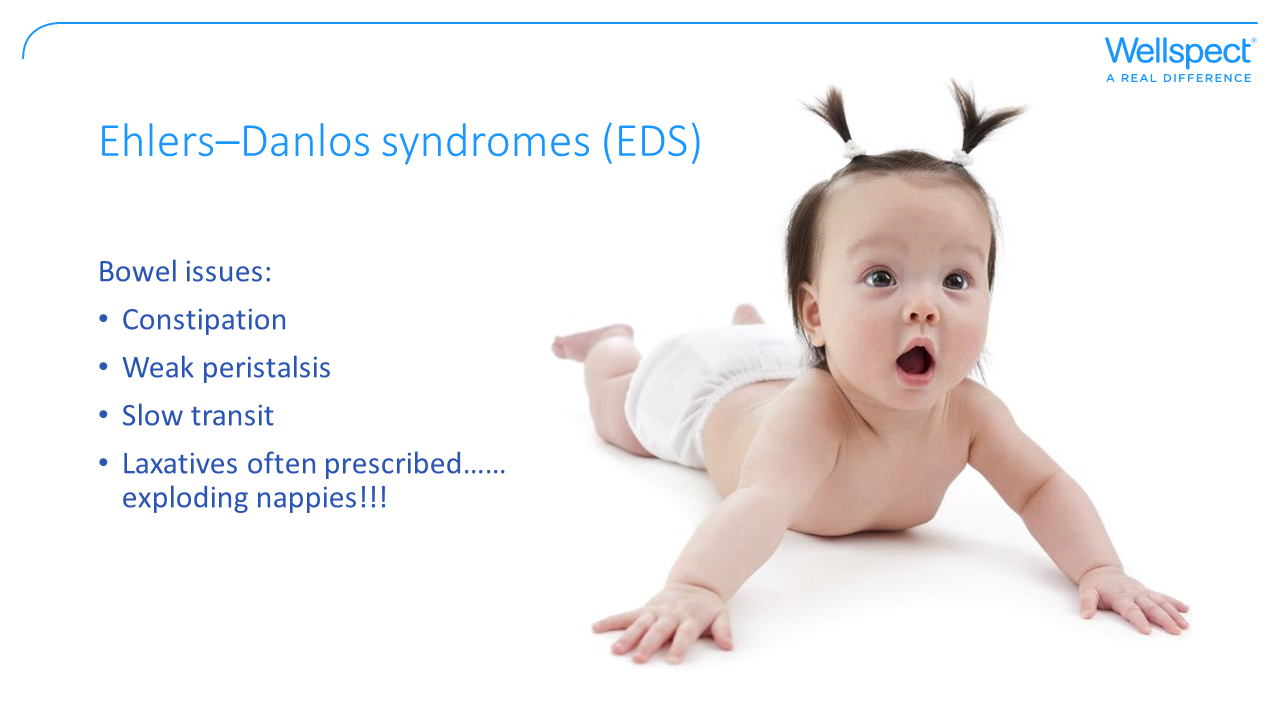 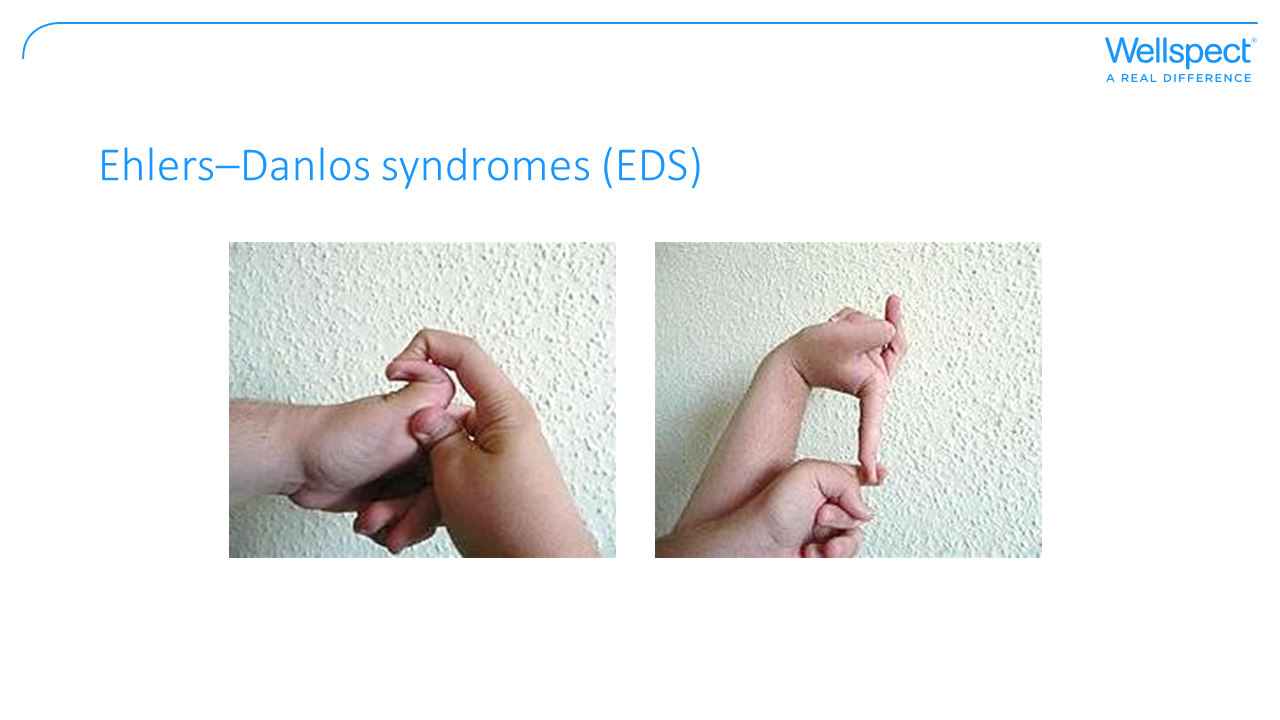 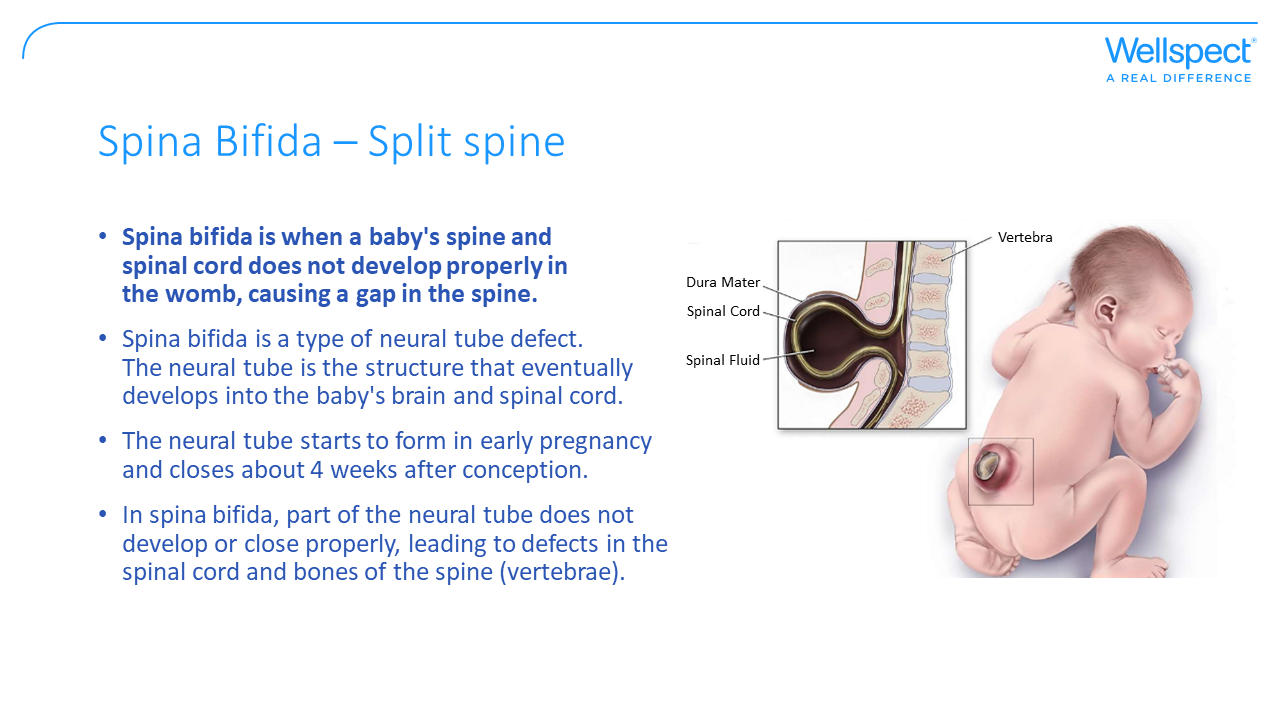 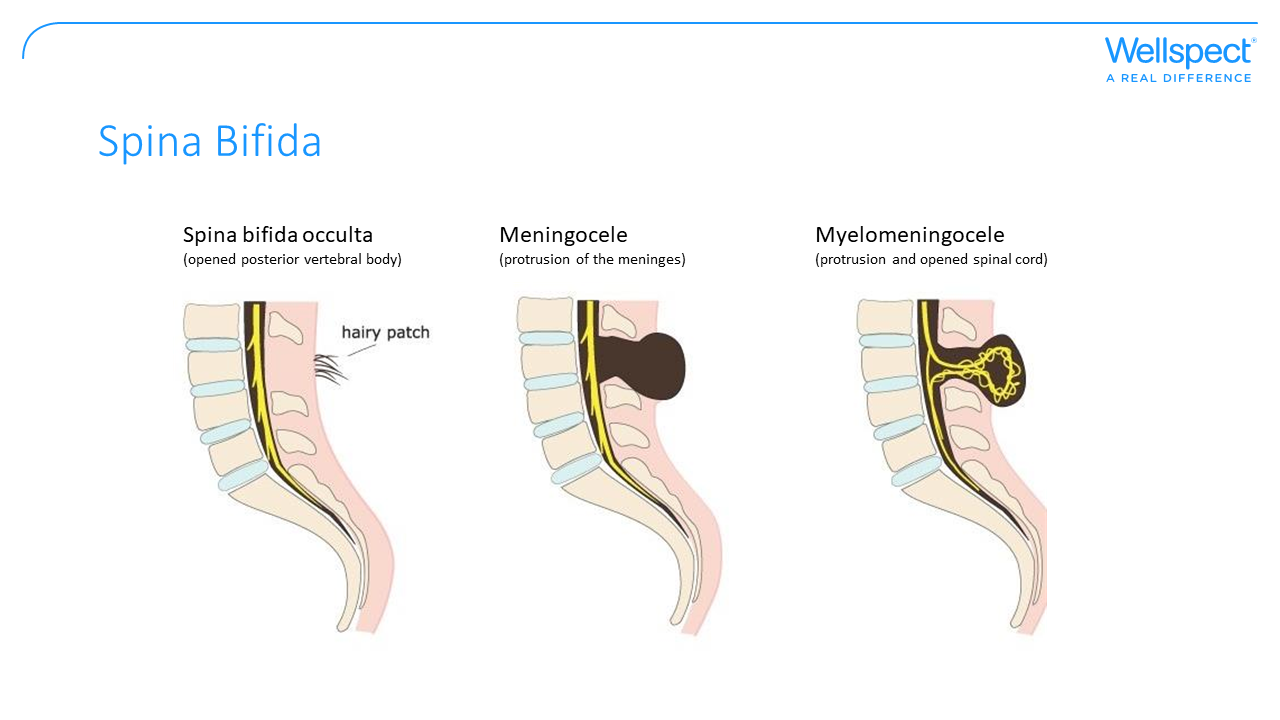 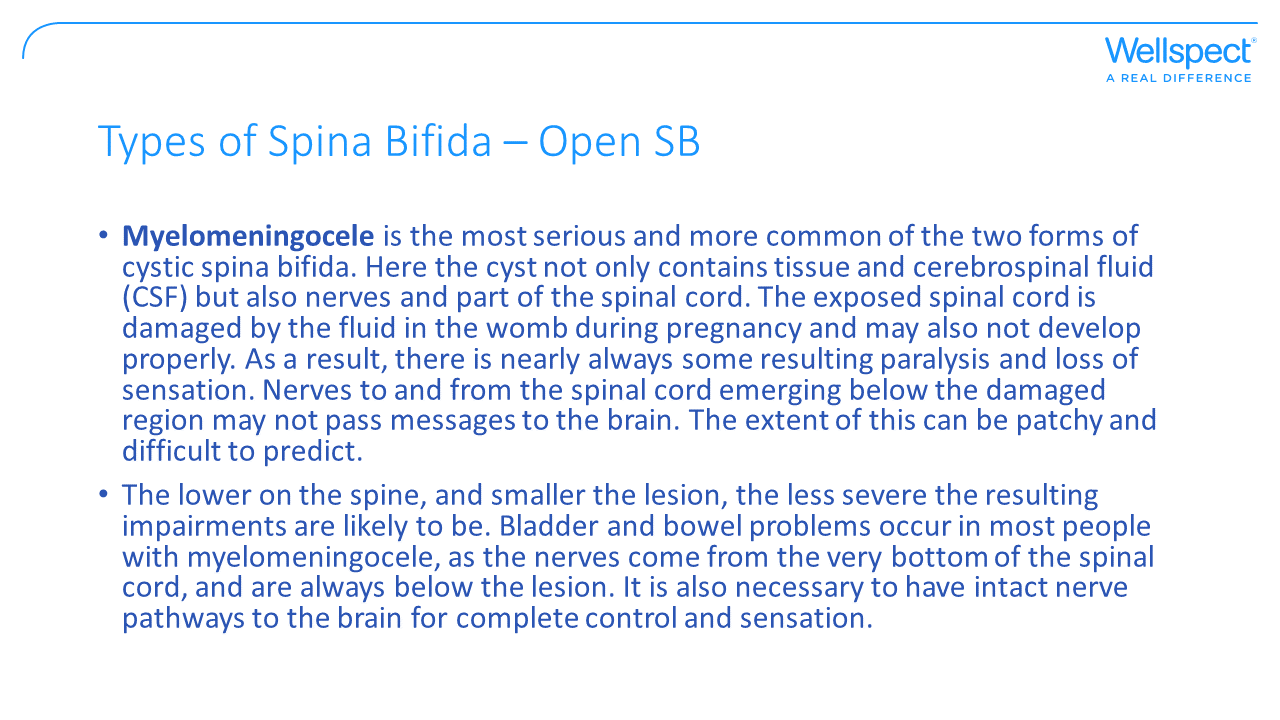 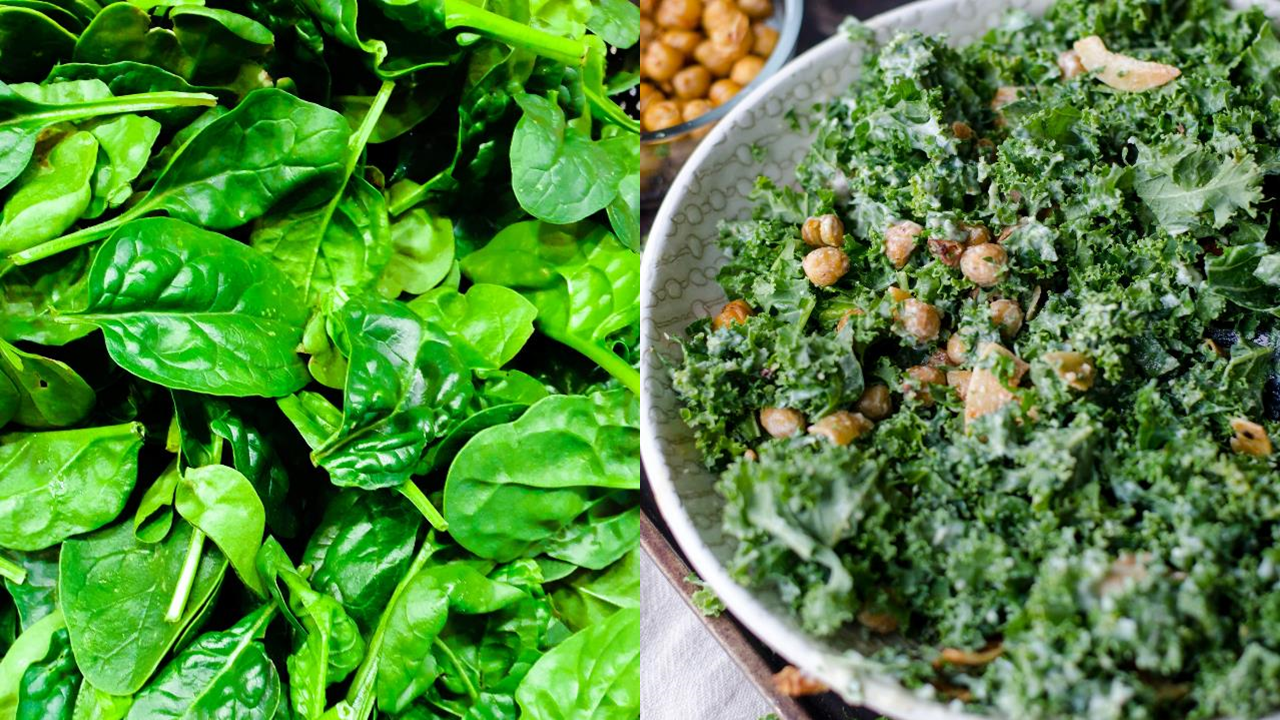 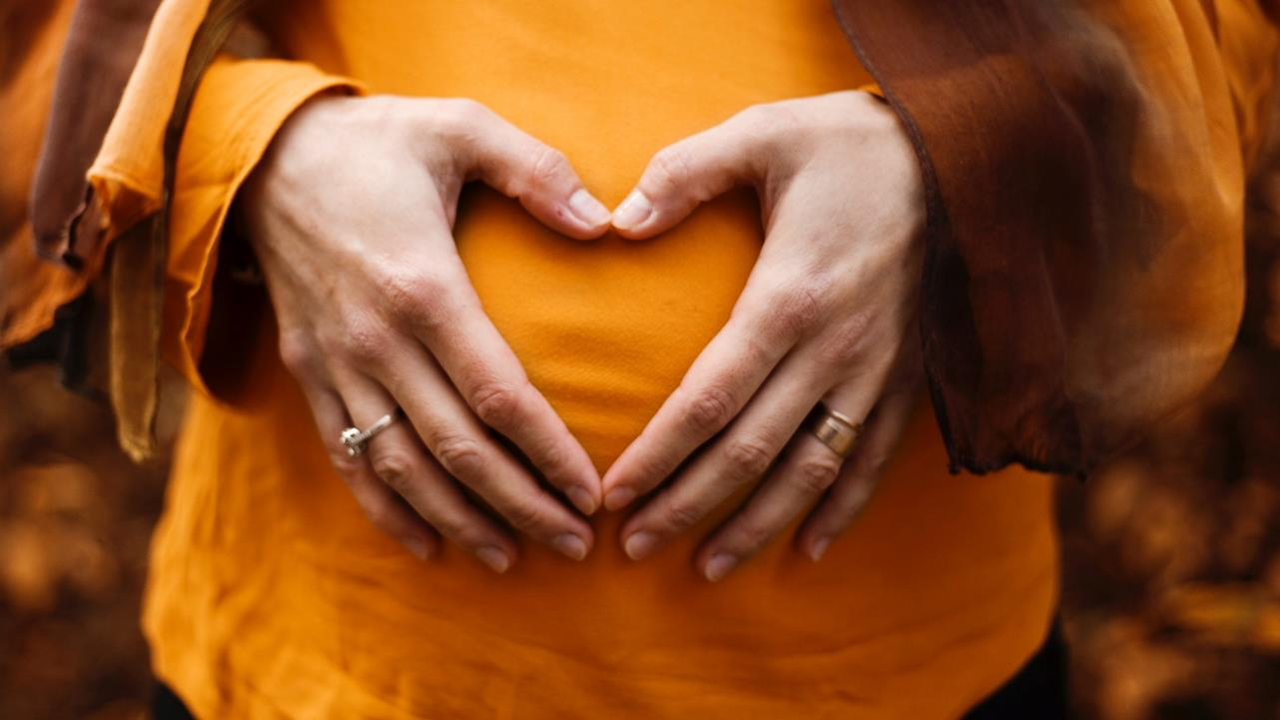 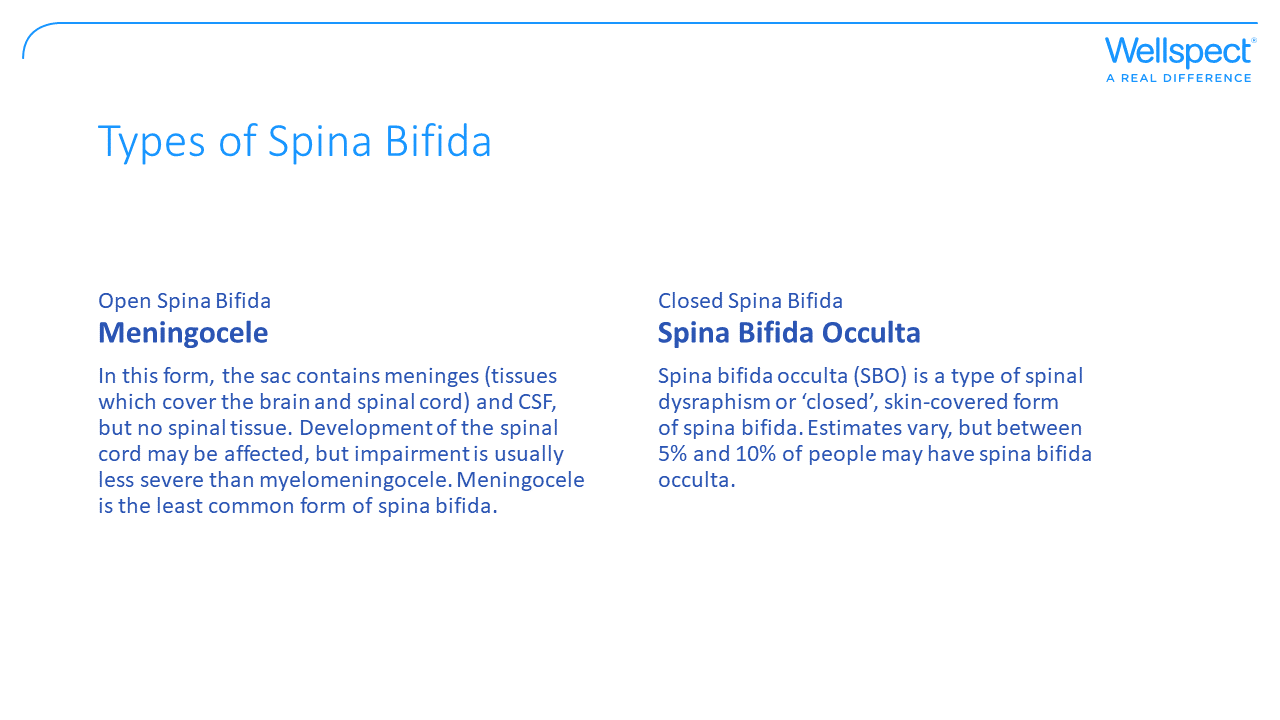 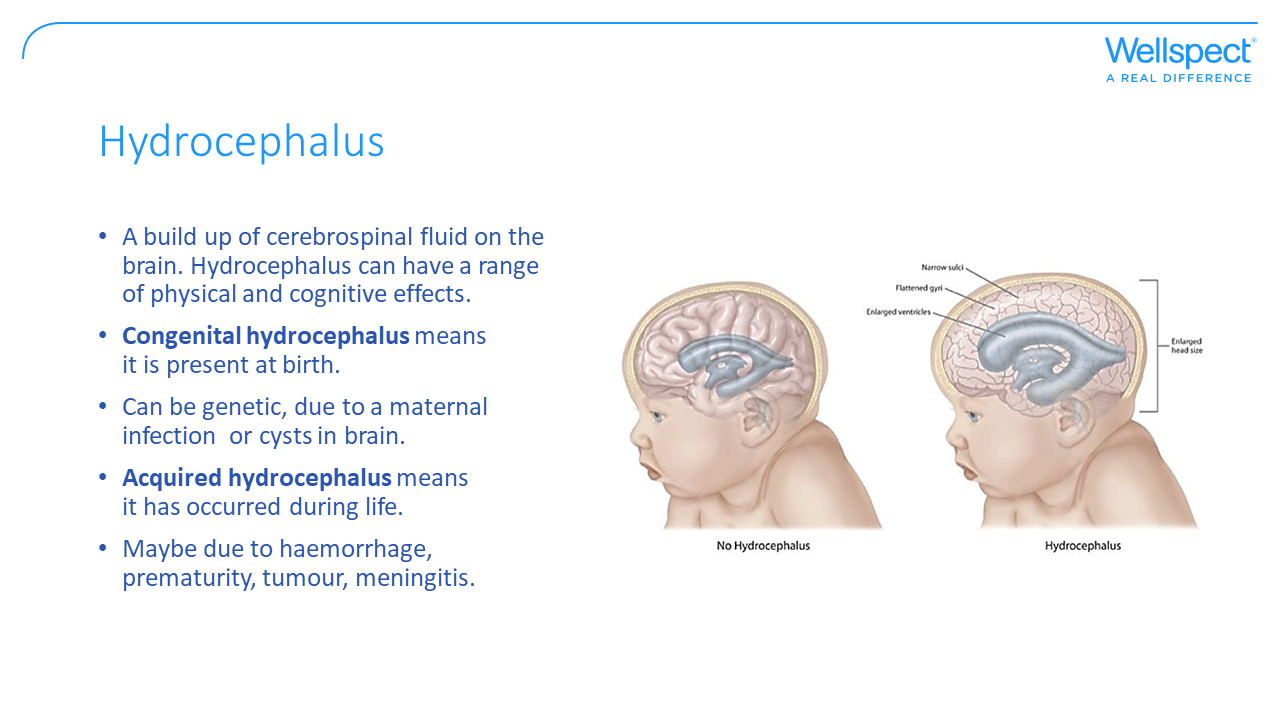 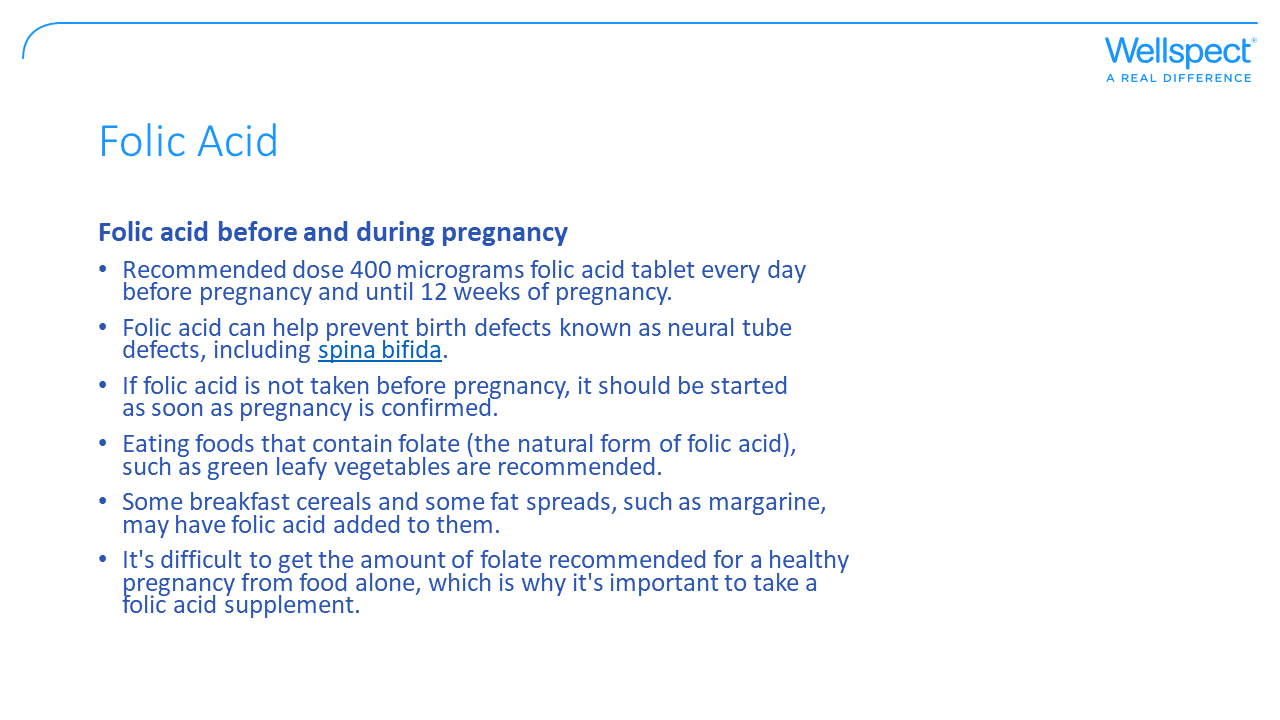 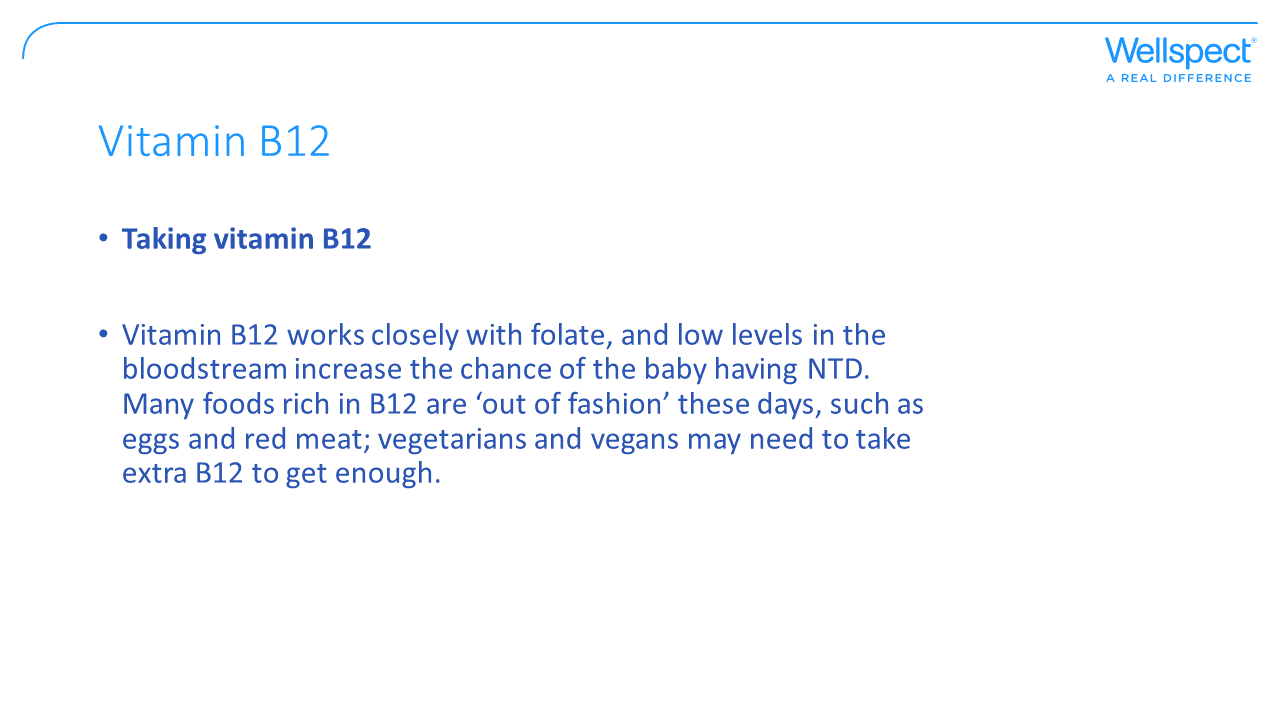 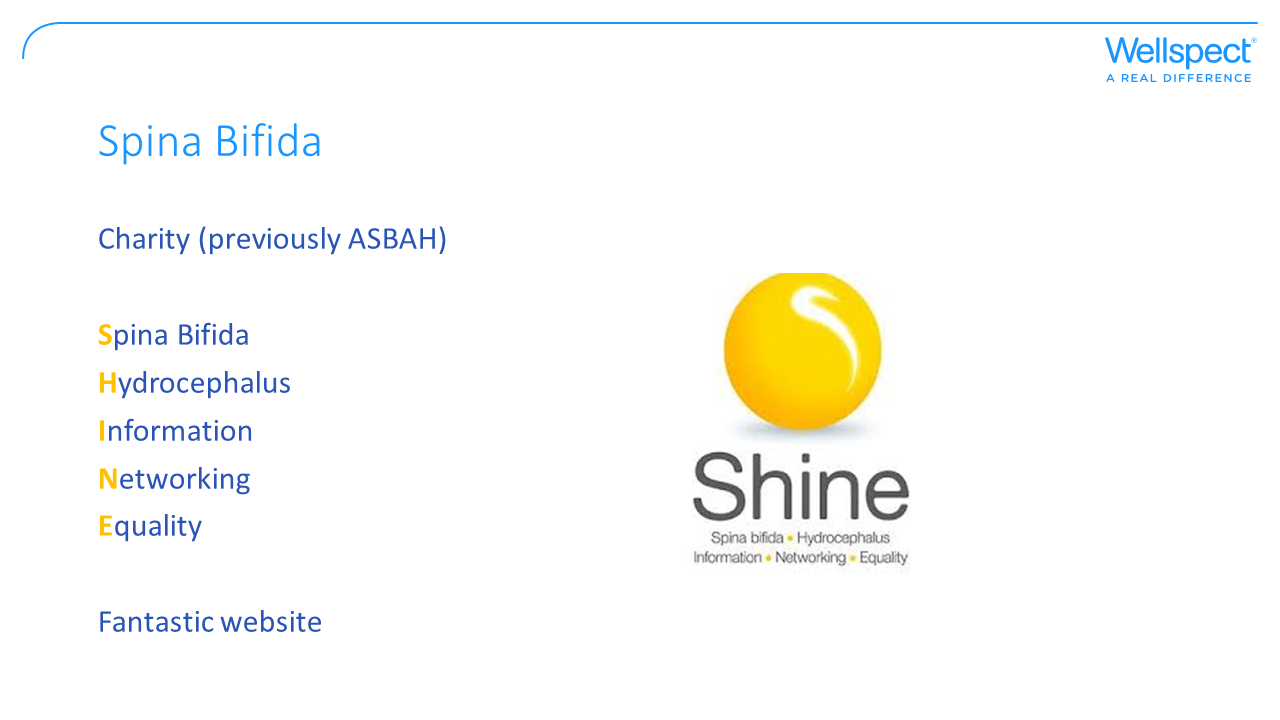 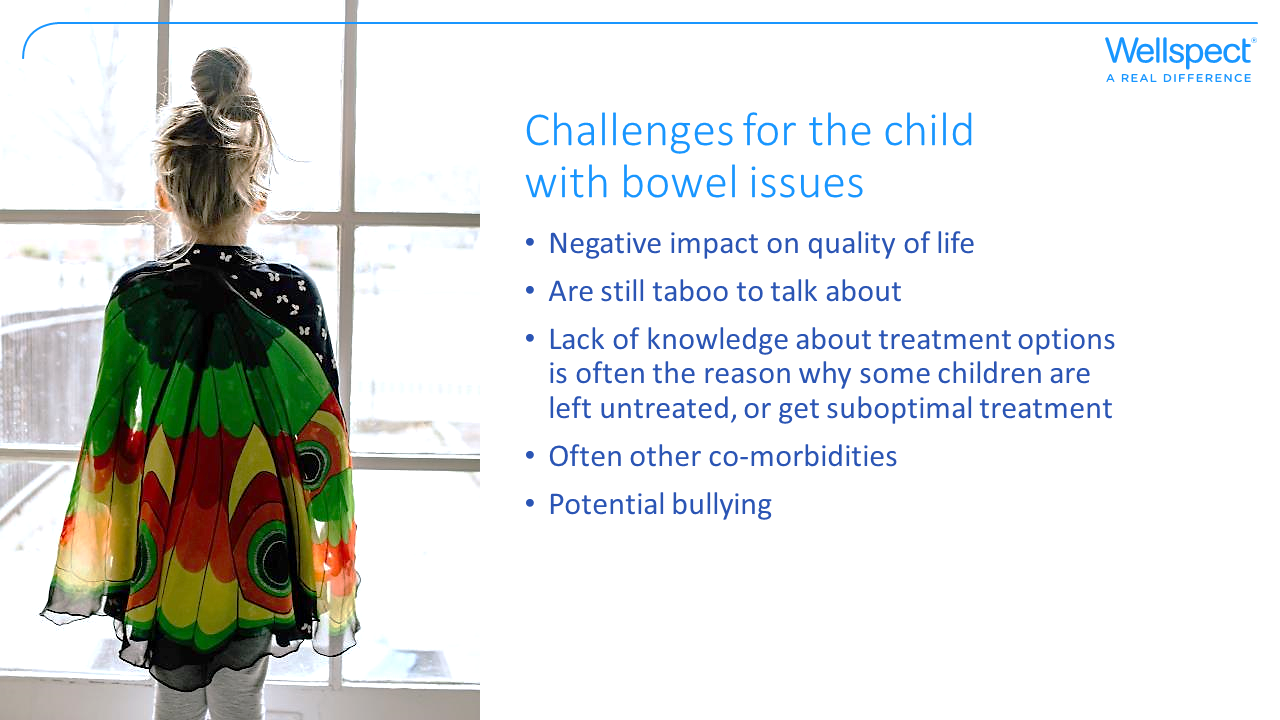 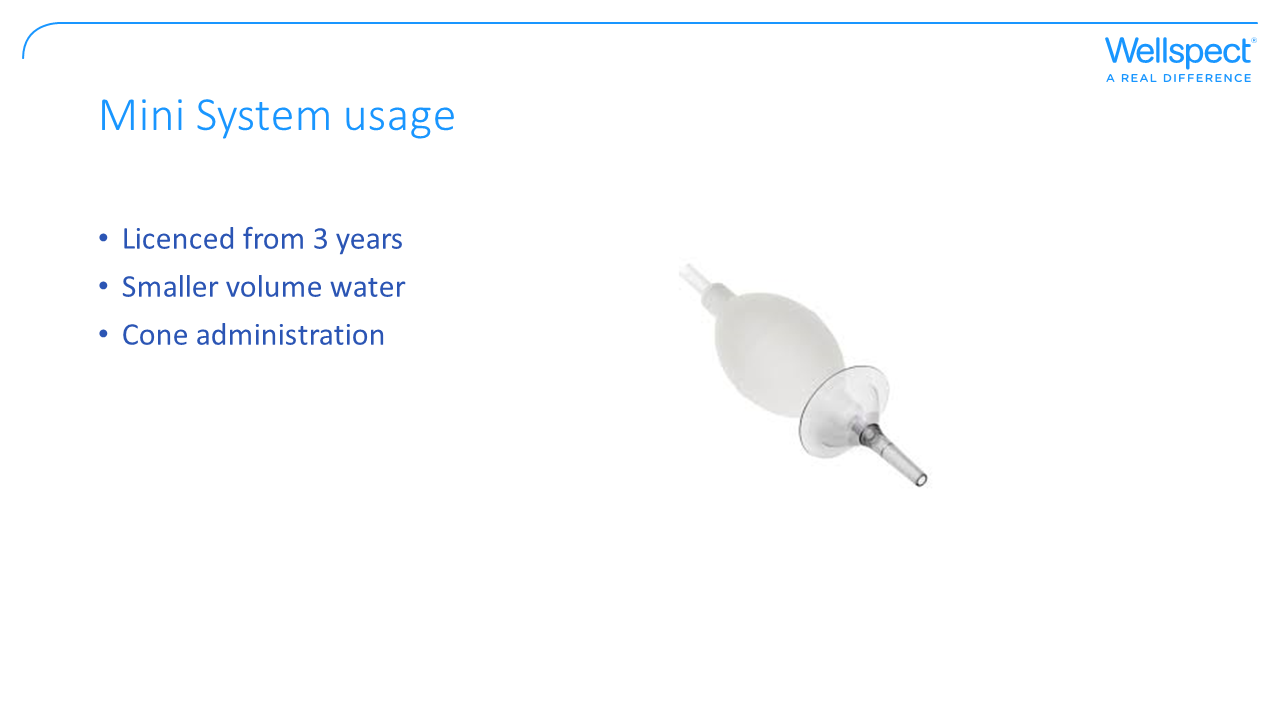 [Speaker Notes: Usually near to caecum
Whole of large intestine emptied
30 mins to 1 hour for procedure
Usually allows alternate day evacuation.]
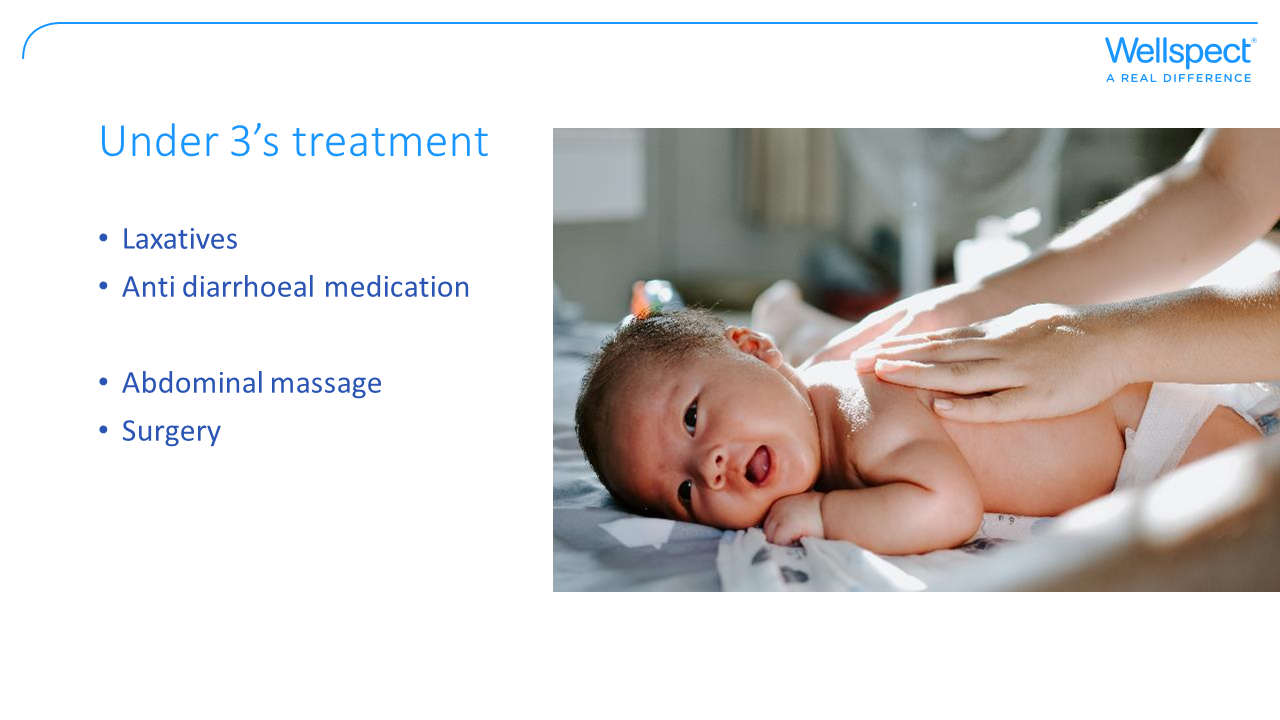 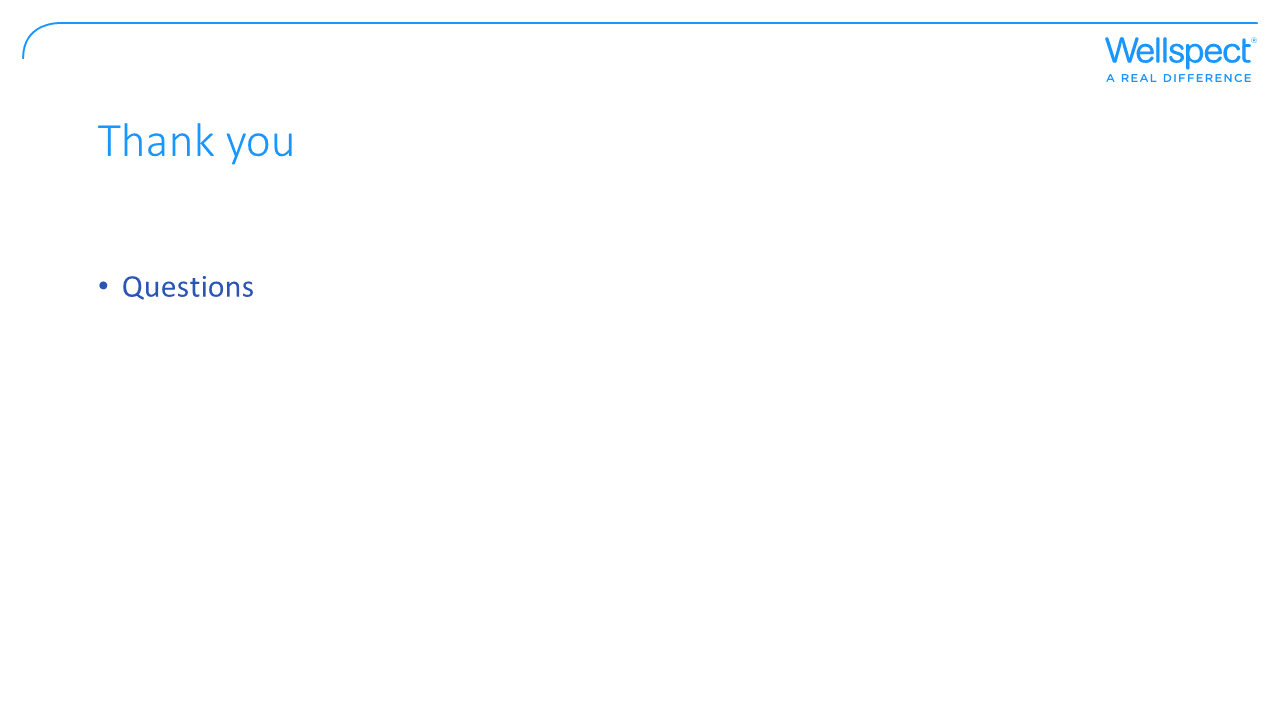 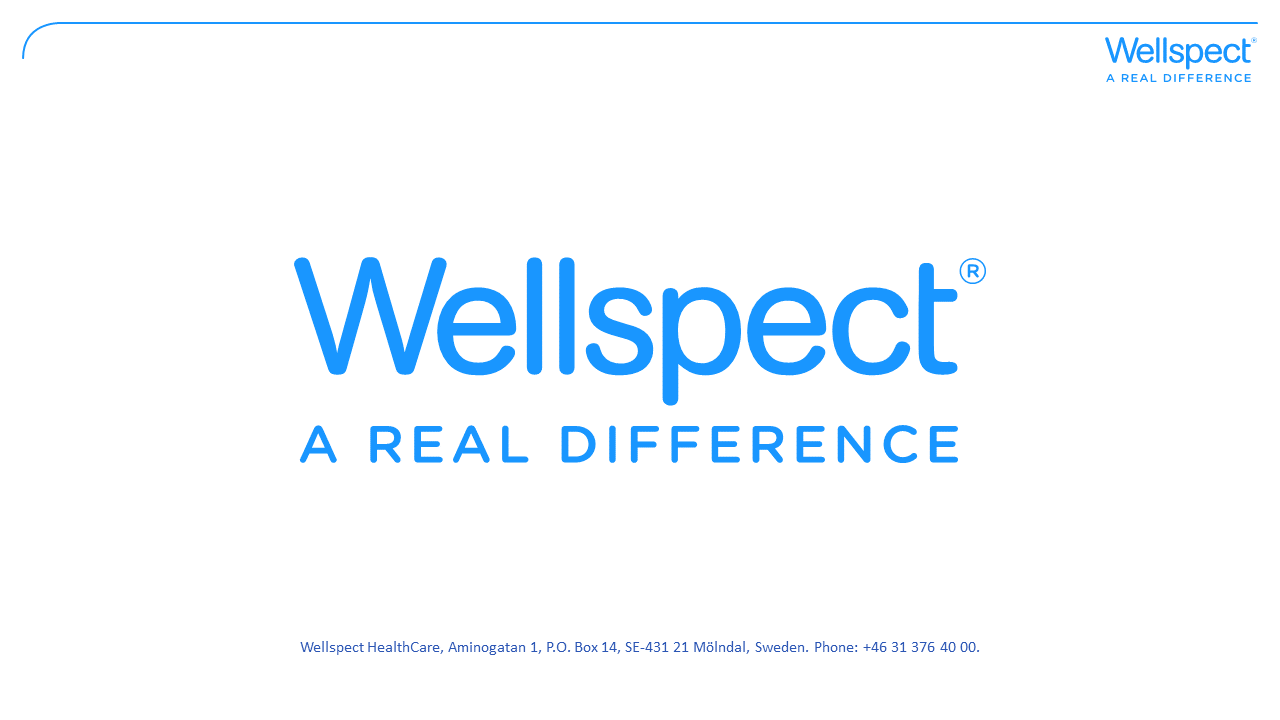